Весенние   цветы
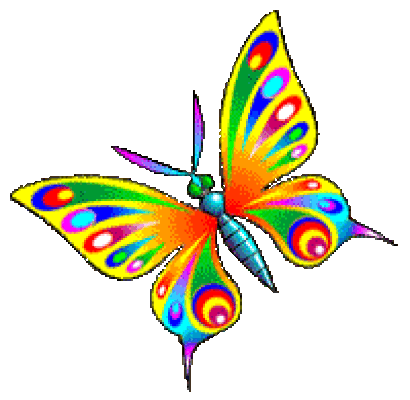 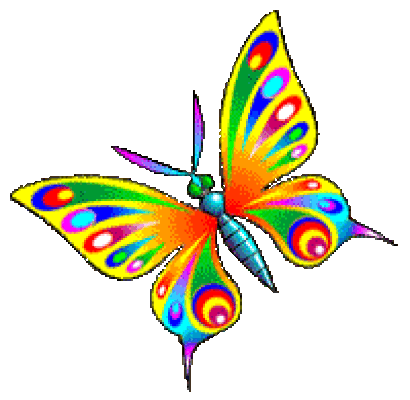 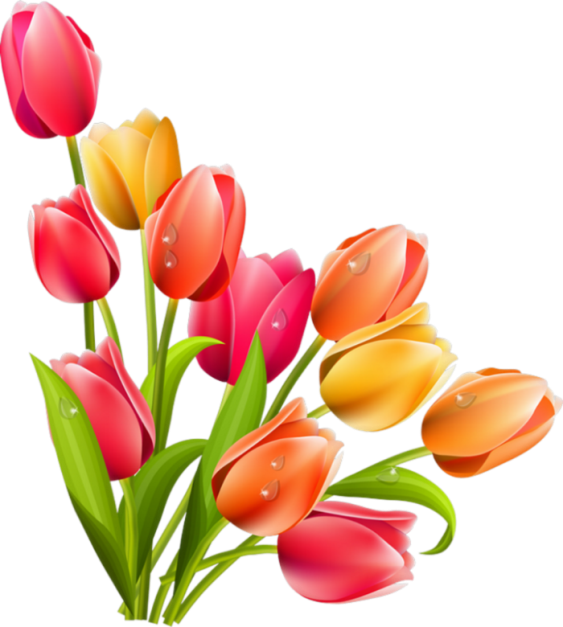 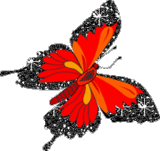 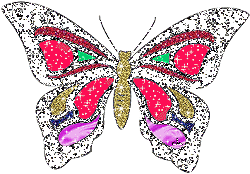 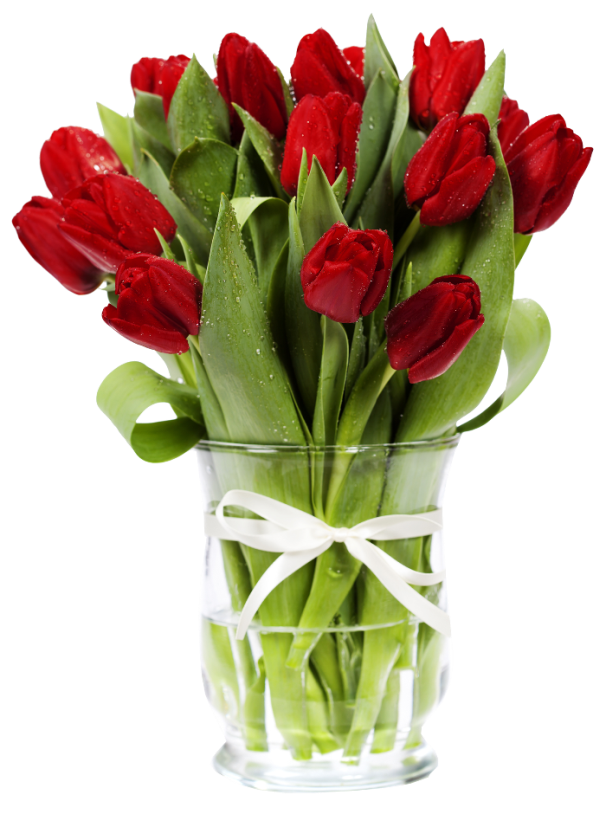 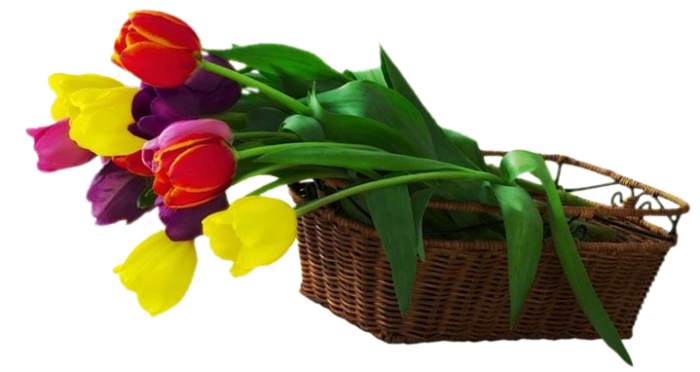 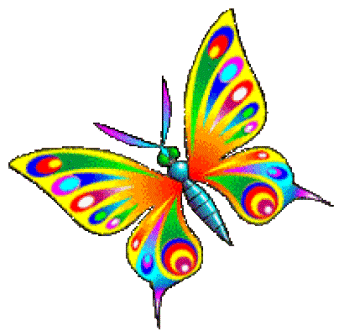 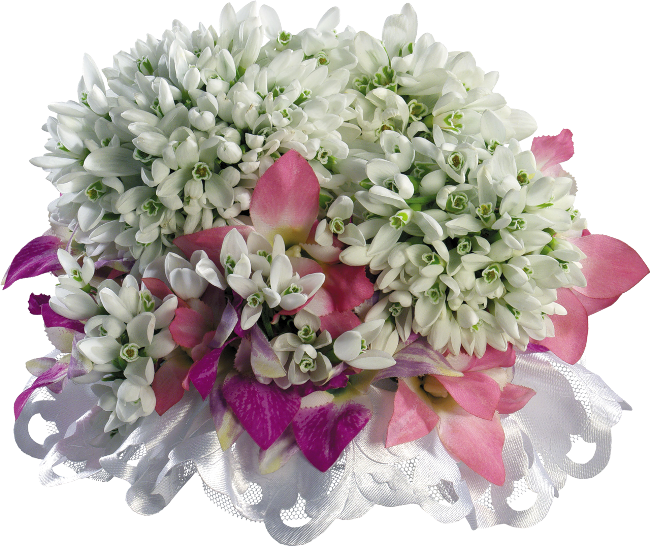 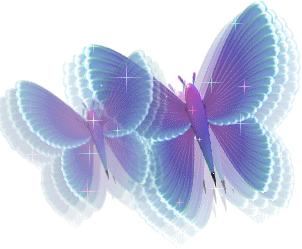 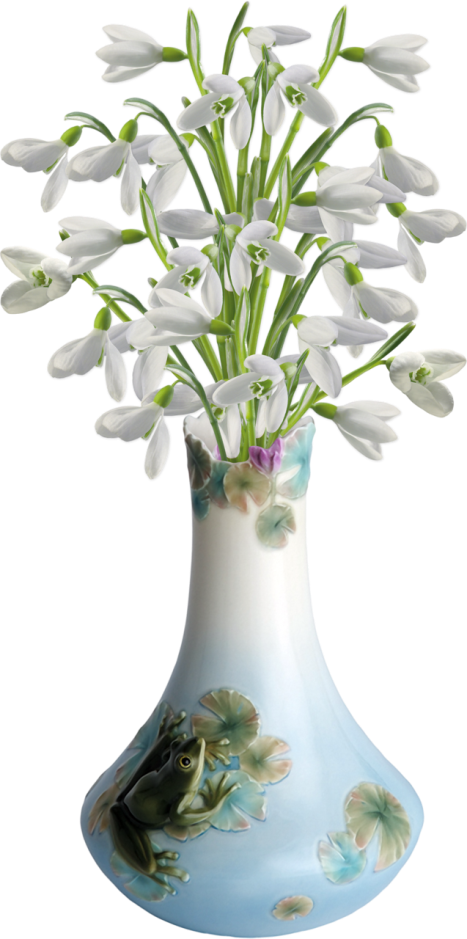 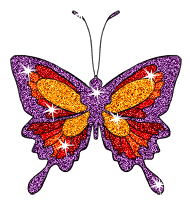 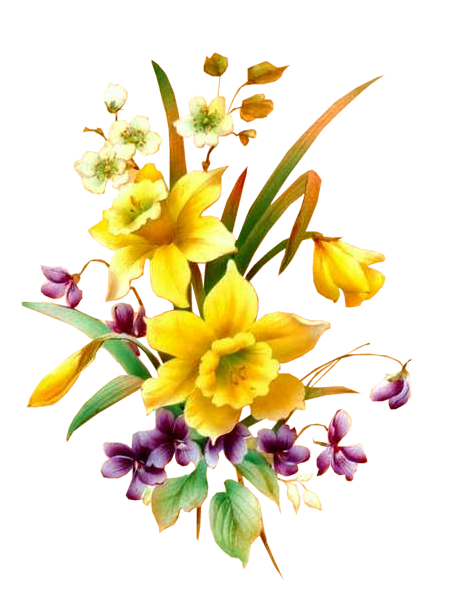 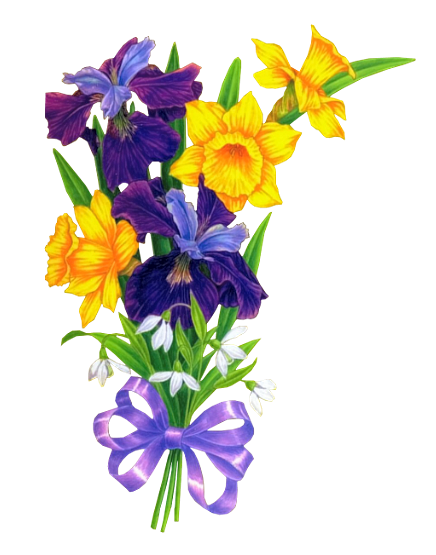 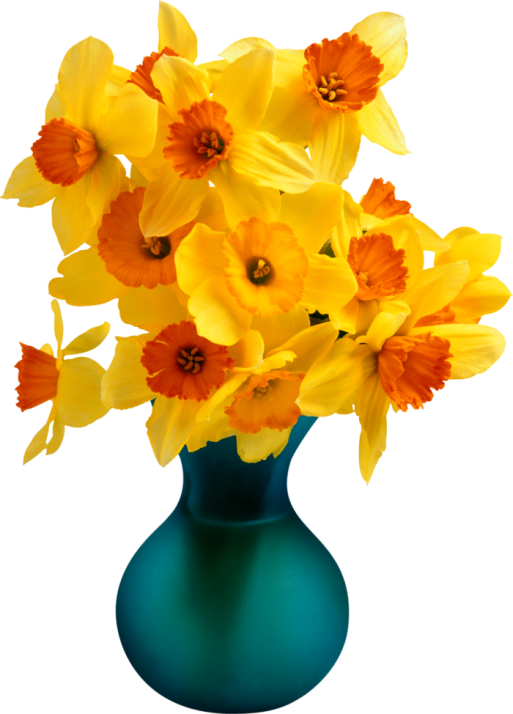 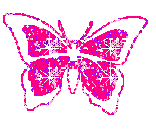 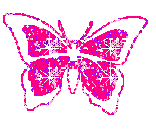 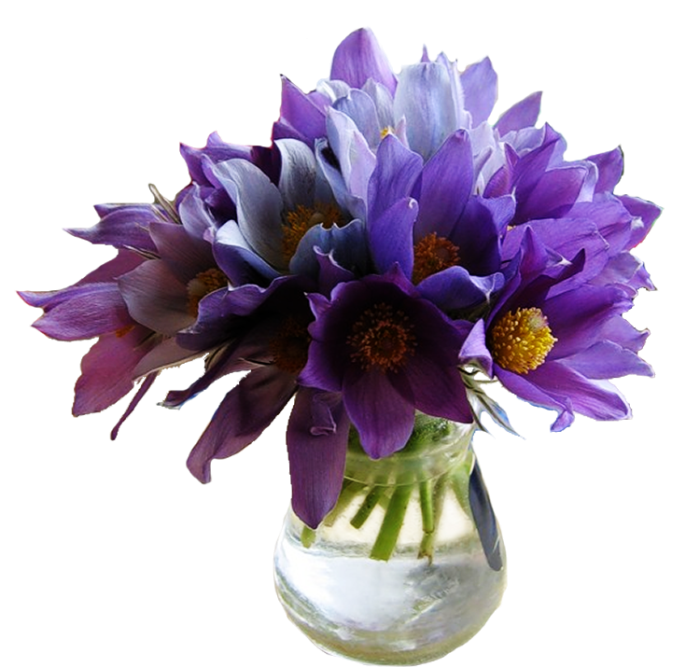 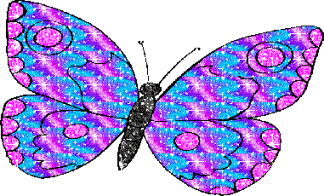 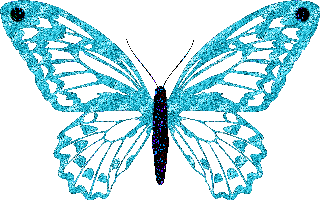 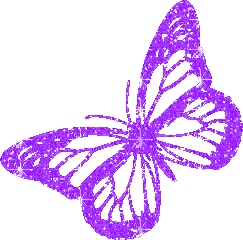 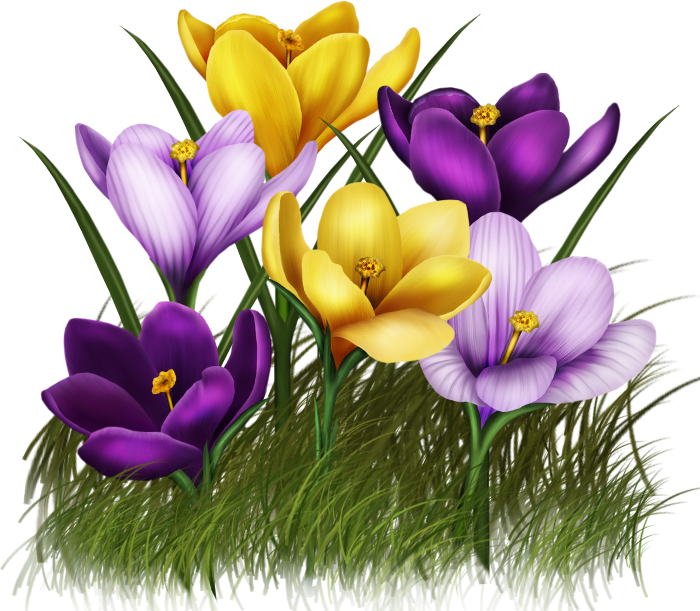 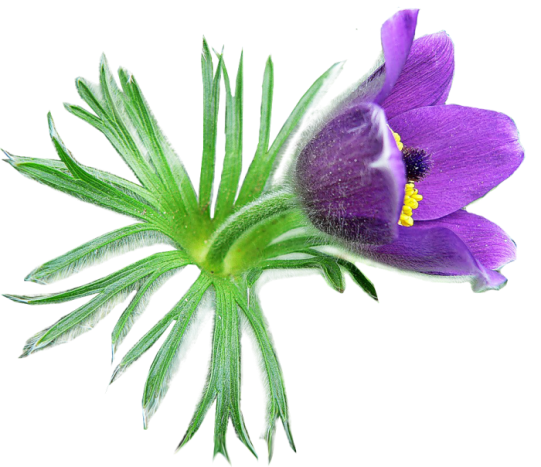 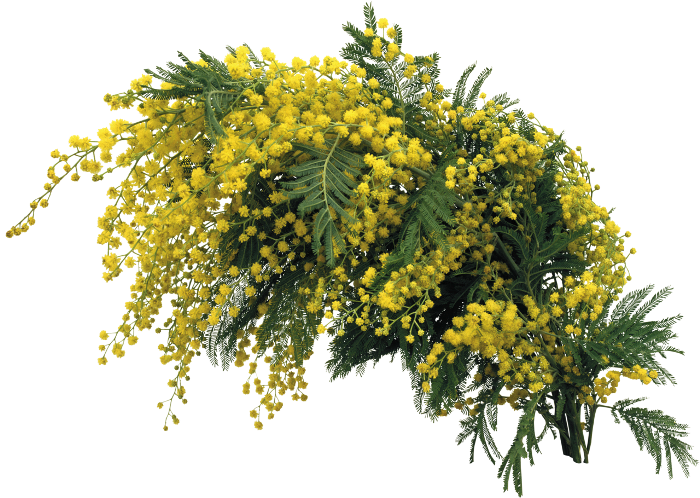 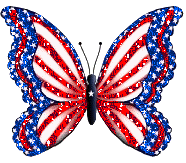 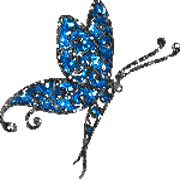 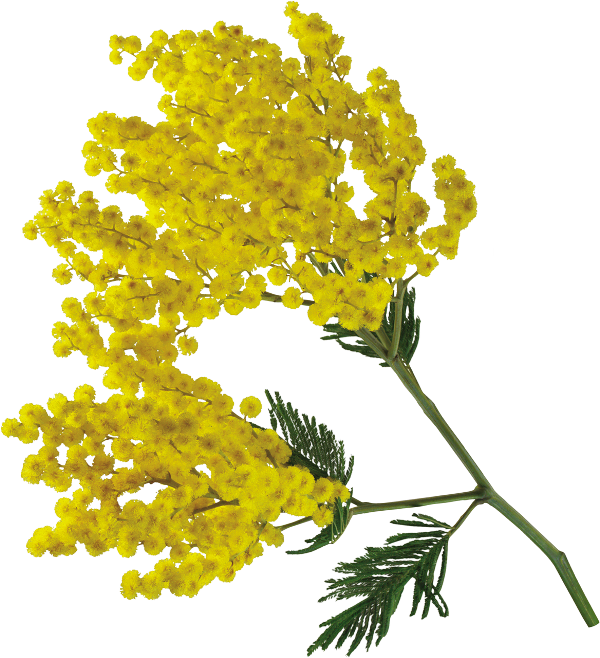 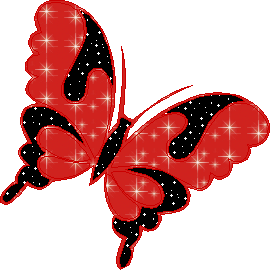 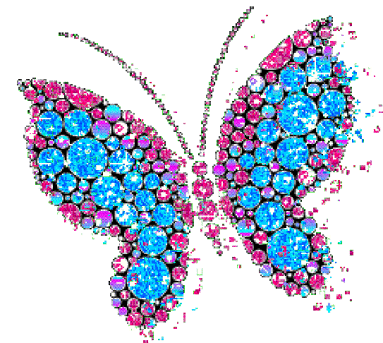 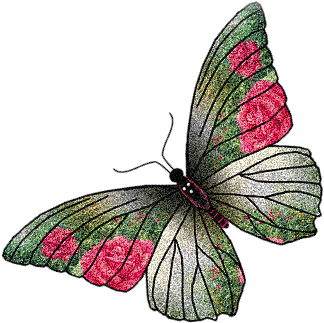 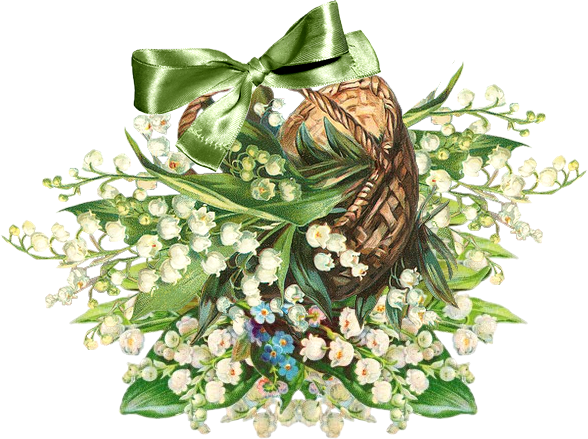 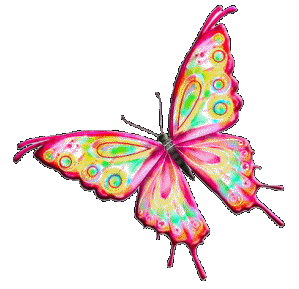 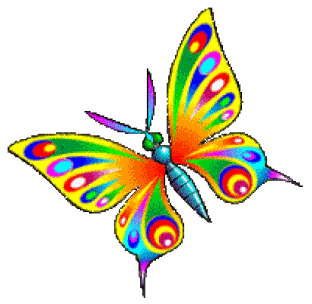 Использованные материалы:
kartiny.ucoz.ru
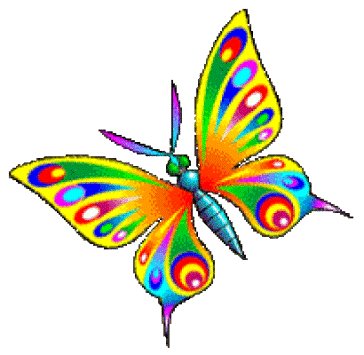 forum.mamusik.ru
blogs.privet.ru
open.az
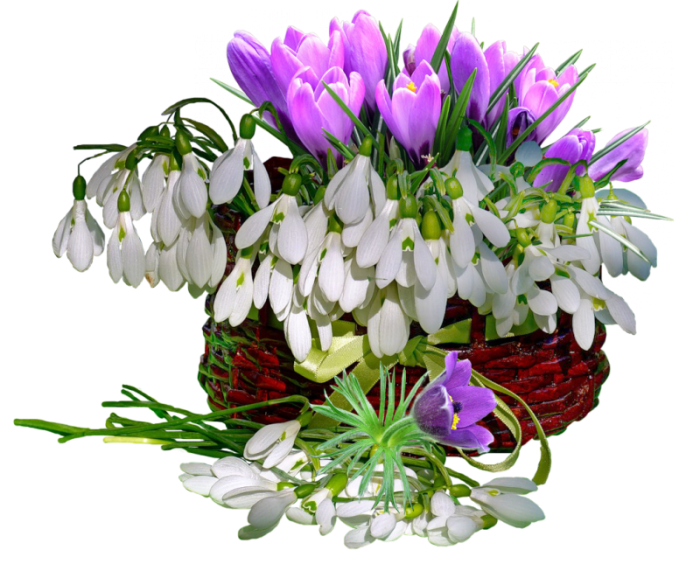 http://by-anna.com/
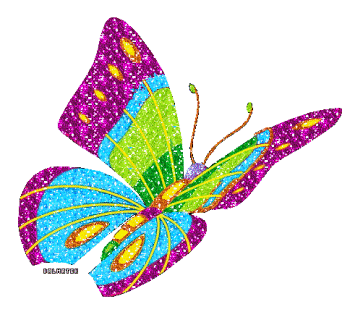